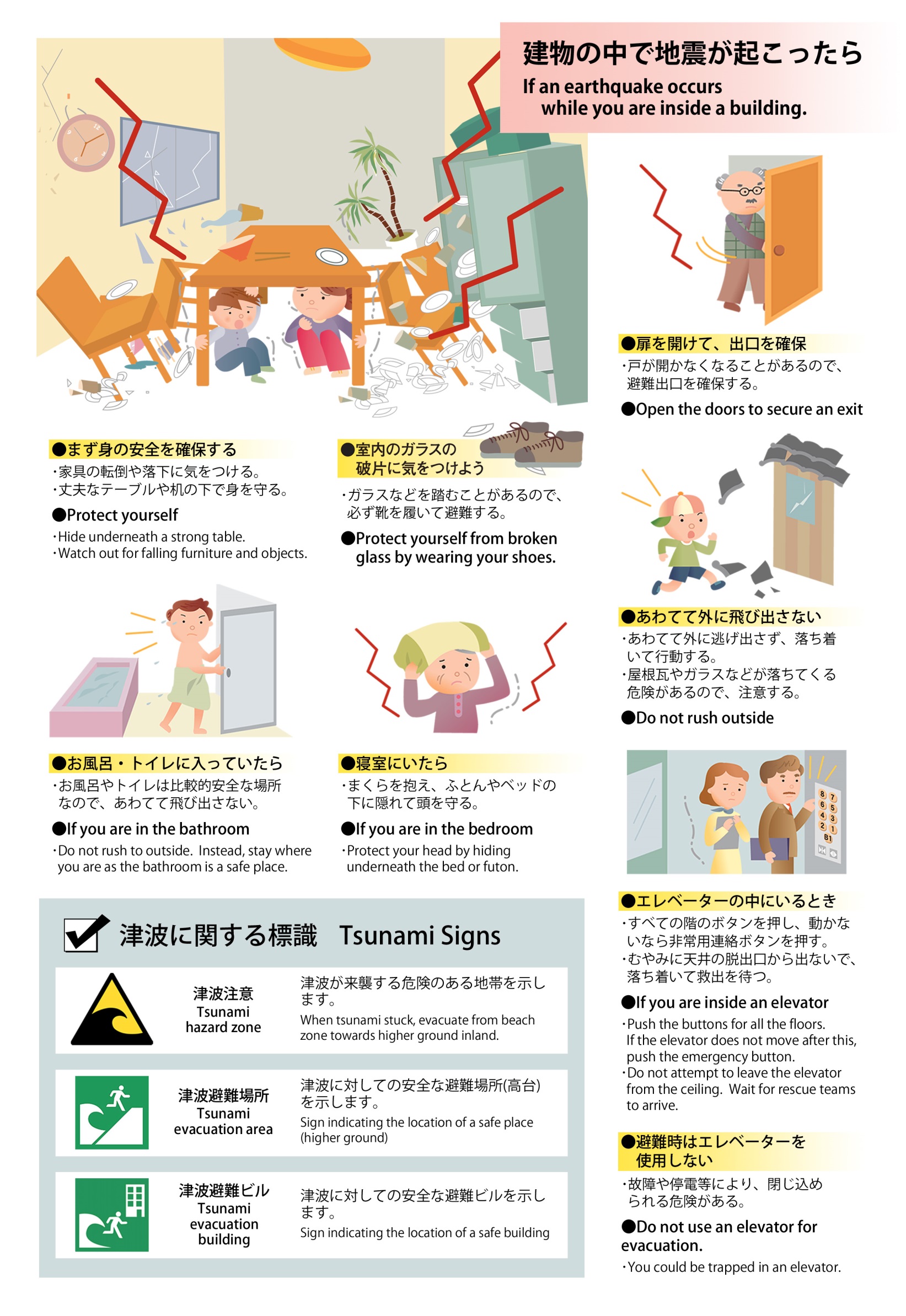 [Speaker Notes: ゴシック渋色(修正後）]
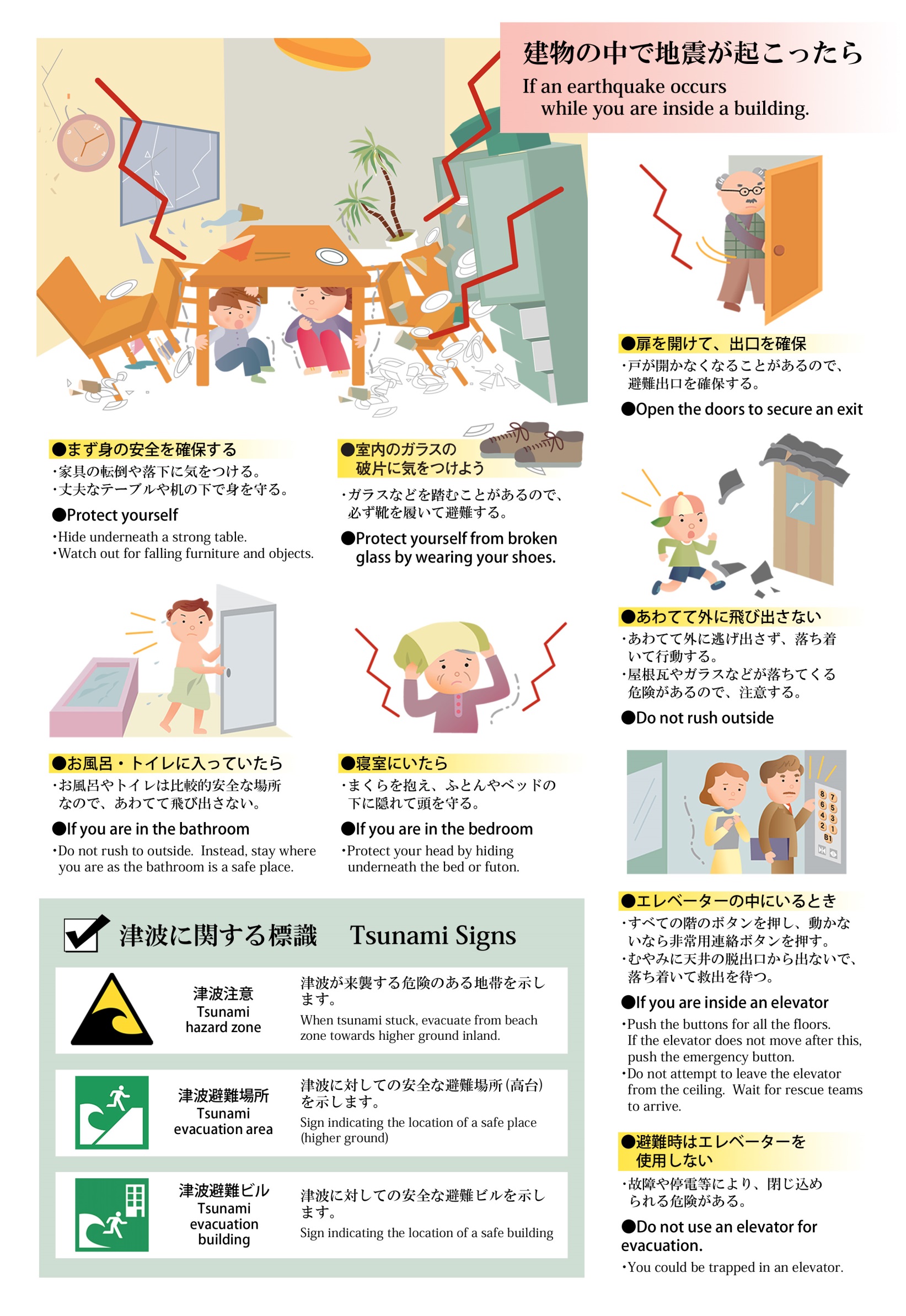 [Speaker Notes: 一部、明朝使用ver.（修正後）]